Greek Mathematics after Diophantos
MATH 110 – 02, Algebra Through History
October 11, 2019
Where Diophantos “fits”
The consensus is that he is a sort of “outlier” in Greek mathematics
Diophantos’ mathematical “style” in the Arithmetica is very different from Euclid’s, or Archimedes’ or Apollonius’
It focuses on algebraic techniques for solving equations, rather than geometry
It also gives examples/templates rather than completely general proofs
Diophantos’ outlier status
Not much in the way of later work in European traditions developing his approaches, either, until the Renaissance (~ 1200 years later!) – Fermat, etc.   He was studied in Islamic world, though.
Katz and Parshall suggest that outlier status might reflect influences on him coming from non-Greek mathematical traditions (e.g. from Egypt, Mesopotamia, etc.) – no real evidence for that, though.
A tradition “winding down(?)”
Diophantos – 3rd century CE (estimated 201-215 to 285-299CE) 
Pappos of Alexandria – a generation later than Diophantos (c. 290 – c. 350 CE)
Theon of Alexandria – a generation later than Pappos (c. 335 – c. 405 CE)
Hypatia of Alexandria – Theon’s daughter (? - 415 CE)
Pappos and the Mathematical Collection
Pappos is best known as the author of a work known as the Mathematical Collection (in Greek:  Συναγωγή)
A large work in 8 books with two apparent goals:
(1) To give an exposition of (and also to preserve) almost all of the major results of Greek geometry going back even to the time of Plato, 428 – 348 BCE, before Euclid), and
Other motivations(?)
(2) To stimulate interest in this tradition and revive the study of geometry (this is reasonably certain)
Katz and Parshall suggest that Pappos might also be writing “partly in reaction to the kind and style of mathematics that [Diophantos’] work represented” (p. 77)
I don’t think there’s any direct evidence for this, though, and Pappos never mentions Diophantos
Pappos’ original contributions
He also seems to have made some contributions of his own, so that there are several “Pappos’s Theorems” or “Pappus’s Theorems” that math majors might still learn today.
Note:  The direct transliteration from the Greek is “Pappos” but the Latinized version of the name is spelled “Pappus”
This kind of change is very common in English forms of Greek names (e.g. Diophantus vs. Diophantos, Apollonius vs. Apollonios).
The “Hexagon Theorem”
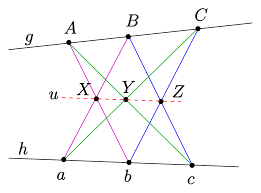 The “Hexagon Theorem”
Let:
the lines through A, b and a, B meet in X
the lines through A, c and a, C meet in Y
the lines through B, c and b, C meet in Z.
Then the points X, Y, Z are always collinear (i.e. no matter what the two lines g, h are and no matter what the three points A, B, C on g and the three points a, b, c on h are).
Pappus’s Centroid Theorem
If a solid is generated by rotating a plane region about a line, then the volume is the product of the area of the region and the distance traveled by its centroid.
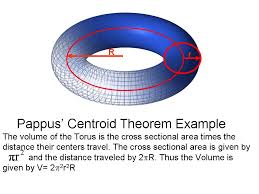 How are new mathematical results or proofs found?
This has always been the hardest thing to teach in mathematics
Euclid doesn’t address that at all!  He just gives demonstrative proofs without any indication of how they were found.
Diophantos at least indicates methods for solving particular kinds of problems, but choices of how to set up problems often use “unmotivated” (unexplained) cleverness
“analysis” vs. “synthesis” in mathematics
Pappos discusses what he calls a process of analysis in mathematics.
Essentially, a semi-systematic way of starting from a statement to be proved and “working backwards” until some known true fact is obtained
Then (provided the steps in the reasoning have implications going both ways), a proof or synthesis can be obtained by reversing these steps in the reasoning.
We’ll return to this later …
Pappos gives a number of examples of “analyses” of geometrical theorems, showing how a proof can be derived by this process of “working backwards”
Even the discussion in Pappos can be difficult to follow, though.  
In fact, it perplexed a number of later thinkers, including René Descartes, who will play a key role in things we discuss later in the semester.
It’s also related to algebra(!)
So we’ll want to spend some time looking at a specific example after we have discussed Descartes’ contributions and his criticisms of Pappus and Greek mathematics.  
In fact, some influential later mathematicians (Francois Viète in particular) saw algebra as another sort of analytic technique.
Theon of Alexandria
Theon was more of a “mathematical scholar” than an active mathematician (not much indication he found anything new)
Life spent in Alexandria, apparently had a position at the Museum in Alexandria (an institution founded by the first Ptolemy that included the famous library)
Mainly known for having compiled a new, improved edition of Euclid’s Elements
Theon
Most of the surviving manuscripts of Euclid are versions of this edition – the earliest complete ones are from about 500 years later, though!
Also edited other works of Euclid and other authors before him
Credited as author of book on the astrolabe by later Islamic mathematicians and astronomers
Hypatia
The end of the Alexandrian mathematical tradition in several ways, and one of a very few female ancient mathematicians we know about.
We know she wrote commentaries on Diophantos and Apollonius, but they have not survived
By this time, Christianity was the official state religion in the Roman empire (following Constantine’s adoption of it, and the edict of Thessalonica in 380 CE)
Hypatia
She was killed by a Christian mob in riots in Alexandria caused by religious tensions between Christians, Jews, and pagans in the city.  She would not convert to Christianity. 
The 2009 movie Agora is based on her story, with the actress Rachel Weisz playing her
I would say the movie is generally quite good (and mostly accurate on the history).  Recommended!
Did Hypatia anticipate Kepler?
But I would have to say the film is also somewhat questionable on one particular historical point about the mathematics!  
In particular, the movie suggests that Hypatia anticipated Kepler’s theory of elliptical planetary orbits 1200 years before Kepler
Some Greeks, e.g. Aristarchus (d. about 230BCE) had suggested a heliocentric model of the solar system
But that was not the consensus
Most Greek mathematicians and astronomers accepted a geocentric model of the solar system, though:
One where the planets and the sun traveled on circles about the earth
Claudius Ptolemy’s system of epicycles and similar mathematical methods were used to account for the apparent retrograde motions at times of the planets from viewpoint of Earth
An attractive idea, but probably fiction
Could Hypatia have come up with the idea that the earth traveled about the sun on an elliptical orbit (as in the clip from the film)?
It’s might be possible – she certainly knew the mathematics needed to describe the geometry of such orbits, given that she worked with Apollonius’s Conics (the film clip illustrates this very nicely!)
There’s no real evidence for it, though.